ФГБОУ ВО
«Новосибирский государственный педагогический университет»
Развитие  биологического мышления у обучающихся в сельской школе
Кривоносова Екатерина Александровна
Научный руководитель: к.б.н., профессор каф. 
анатомии, физиологии и БЖ Иглина Н.Г.
Цель: Повышение качества знаний учащихся путем развития биологического мышления
Задачи:
1. На основе психолого-педагогической литературы изучить теоретические аспекты проблемы формирования биологического мышления на уроках биологии.
2. Рассмотреть влияние активных методов на формирование биологического мышления учащихся 8 классов МКОУ «СОШ п. Керамкомбинат» на уроках биологии.
3. Составить разные формы заданий, направленных на  развитие биологического мышления у учащихся.
Объект и методы исследования
объект исследования – учебно-воспитательный процесс;
предмет исследования – формирование биологического мышления учащихся;
методы исследования: 
1.Теоретические – анализ научной (педагогической, естественнонаучной) и учебно-методической литературы; систематизация и обобщение результатов исследования.
2. Эмпирические – эксперименты; наблюдение педагогическое, тестирование, анкетирование.
3. Математические – статистическая обработка экспериментальных данных, табличная и графическая интерпретация результатов эксперимента.
Методика исследования
На начальном этапе эксперимента мы подобрали методики и провели диагностическое обследование, направленное на выявление познавательной активности (самостоятельной деятельности)  у учащихся 8-х классов на уроках биологии МКОУ «СОШ п. Керамкомбинат».
Для определения уровня познавательной активности была использована методика мотивации учения «Учебная мотивация как показатель качества образования»
Биологическое мышление
В последние годы в педагогической литературе стало использоваться понятие «биологическое мышление» -специфический процесс познавательной деятельности биологических объектов, явлений, закономерностей.
    (М.Х. Хаджаров).
Мыслительные операции
Мышление есть познавательная деятельность человека, характеризующаяся многообразием форм своего протекания, взаимосвязями, взаимопереходами этих различных форм:
Сравнение результатов первичного диагностирования уровня познавательной активности обеих групп
Качество знаний на начало эксперимента
Исследование активизации познавательной деятельности учащихся 8-х классов было реализовано в период с января по апрель. 
         В процессе исследования испытуемым предлагались разные виды самостоятельных работ на уроках биологии. 

1. Работа с книгой, выполнение тестовых заданий, авторских тестов, письменные самостоятельные работы (включая дифференцированные), контроль (взаимоконтроль, самоконтроль);
2. Задания с учетом индивидуальных способностей детей;
3. Групповые самостоятельные работы;
4. Работы с дидактическими карточками на развитие мыслительных операций: анализа и синтеза, выведение закономерностей общего и частного характера, авторские задания.
Задание 1. На обобщение
Для систематизации результатов наблюдений в природе целесообразно использовать специальные таблицы. Например, в разделе «Животные» 8 класс, можно дать задание запомнить одну из приведенных таблиц:
      Особенности строения птиц в связи с различным образом жизни
 
 
 
 
      
          Заполнение подобных таблиц вносит существенный вклад в развитие умения обобщать.
Задание 2. На сравнение
Сравнительные текстовые таблицы использовались почти во всех темах курса биологии.
Использование сравнительных текстовых таблиц предполагает применение логических операций, что активизирует познавательную деятельность учащихся, и в конечном итоге способствует развитию их самостоятельного мышления.
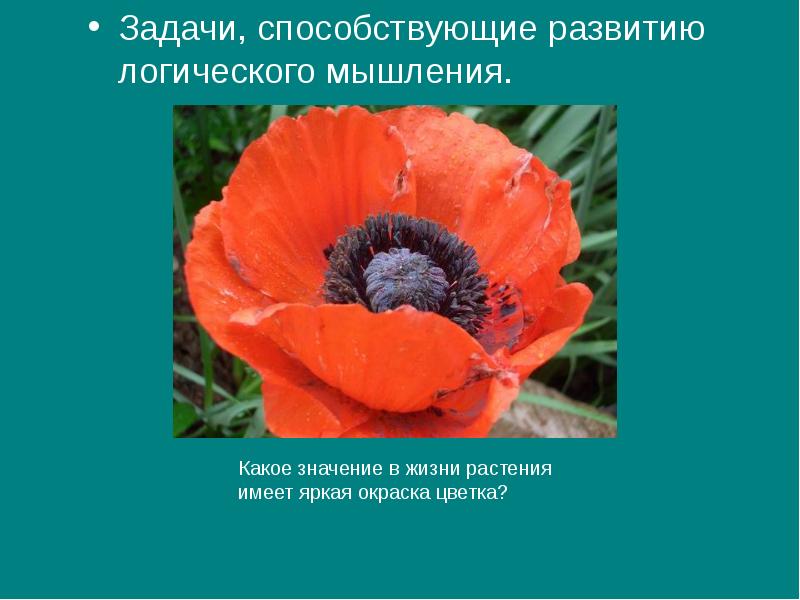 Развитие творческого потенциала
Приведем некоторые примеры познавательных игр, которые мы применяли на практике при изучении биологии :
1) «Найди ошибку» - на доске записывается классификация групп растений от царства до вида с ошибкой. Нужно ее найти.  
2) «Продолжи ряд» - дана последовательность слов, которые относятся к одной теме, но в ней не хватает нескольких понятий, которые надо дописать.
Пример.  Лиственные …, хвойные…
3) «Пересказ по кругу» - Команды по очереди встают в круг. Ведущий, стоящий в центре, закрывает глаза, кружится на месте и указывает на любого игрока, с которого начинается воспроизведение учебного текста. Далее по часовой стрелке каждый говорит по одной фразе из учебного текста. И так до его конца.
Развитие творческого потенциала
4) «Проверочный кроссворд» - закрепление знаний в игровой форме. Ученик получает карточку, имеющую 5-7 строк. Они пронумерованы по горизонтали, а внизу написаны вопросы. В течение определенного времени ученик заполняет карточку. Если работа сделана правильно, то в последней колонке читается проверочное слово.

5) «Узнай птицу» - игроки получают карточки с зашифрованными названиями птиц. 
    Пример.  ЦАЛИГОР(горлица),   ЛИНФИ (филин), 
                    КАНЛИПЕ (пеликан) и так далее.
6) «Найди животное»:
     1. Я захожу во все заливы, ищу какой-нибудь наживы.
     2. Немногие найдут мой след: я здесь, а кажется, что нет.
     3. Как жаль, что мне запрещено кусаться и ходить в кино.
     4. Среди кустов царит покой, здесь хорошо бродить одной.
     5. Как хорошо после дождя, телята рады, рад и я.
Сравнение результатов первичного и повторного диагностирования группы А и Б

  А                                                     Б
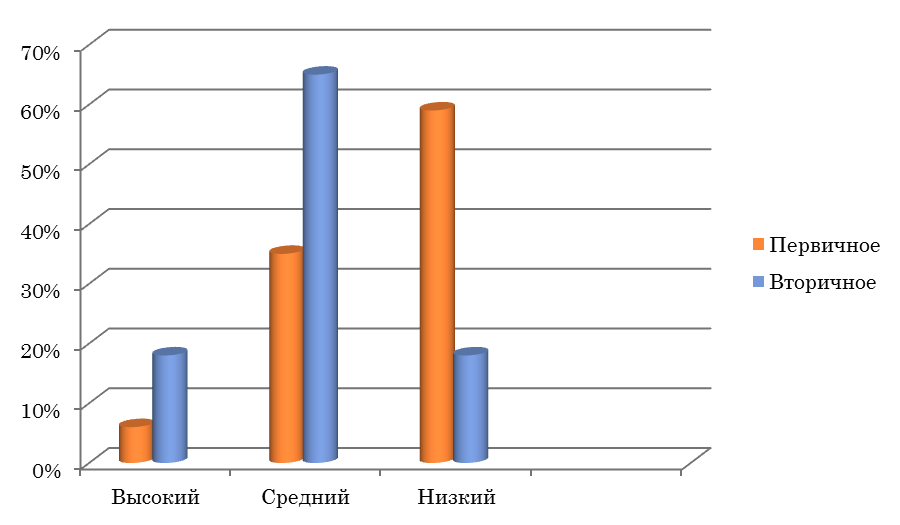 Сравнение результатов повторного диагностирования уровня познавательной активности обеих групп
Сравнение показателей качества знаний                                   на начало              и             конец эксперимента
Выводы
На начальном этапе в группе Б уровень познавательной активности и качество знаний по предмету  был значительно ниже, чем в группе А.
 В результате реализации заданий, направленных на развитие биологического мышления, наблюдалась положительная динамика развития познавательной активности и качества знаний в группе Б. 
Апробированная система заданий и их применение на уроках биологии способствовала развитию биологического мышления и повышению качества образовательного процесса.
Спасибо за внимание!